Scientific articles presented in the Internet
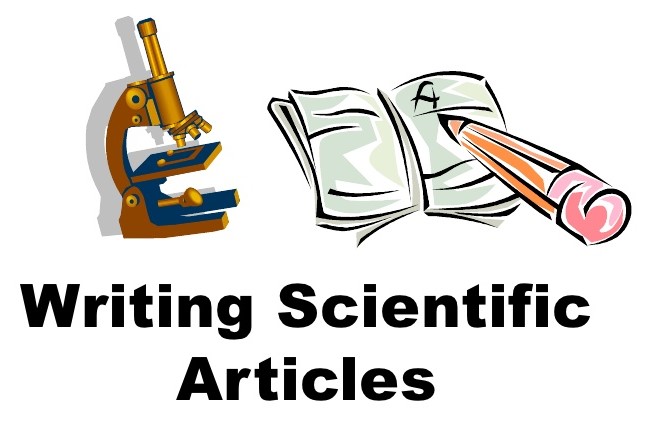 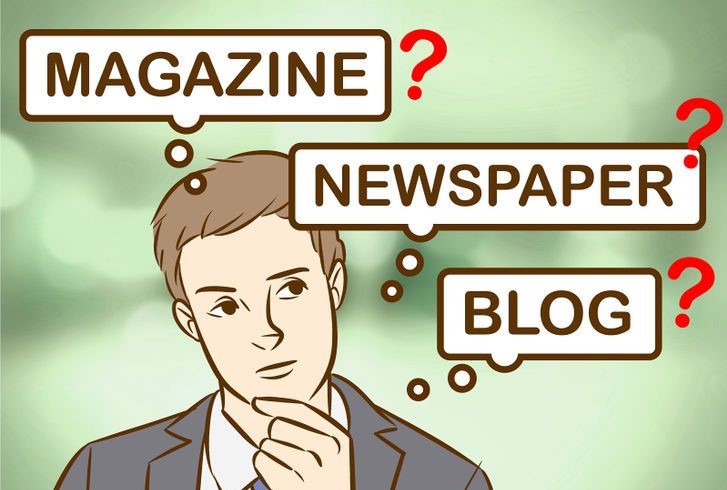 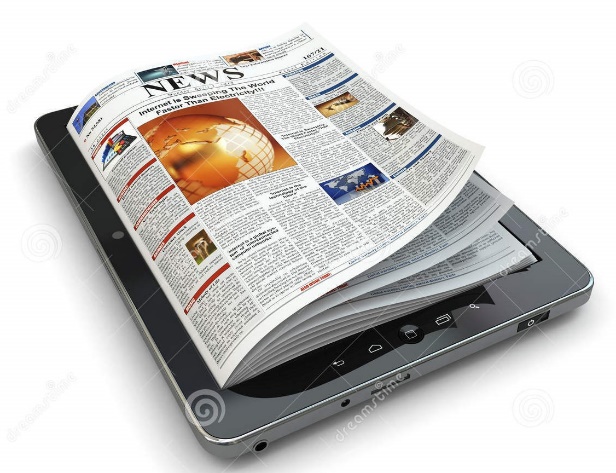 What is a scientific article?
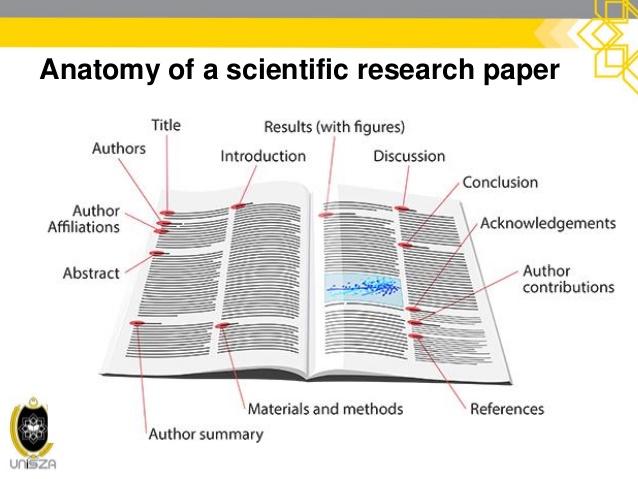 A scientific article should include :
Abstract - a short summary of the article (its purpose,              	       method, questions, results, and conclusions.
Introduction - background description of the problem, the 	       purpose, questions, and limitations of the study.
Methodology/Material - description of the methodology and  	       material used by the researcher.
Results of the study, may include interviews, diagrams, tables 	       and figures.
Discussion/Conclusions - results are interpreted 
	       and evaluated.
References/Sources - documents, books and electronic 	       sources are provided in a reference list.
What is the difference between 
a newspaper and Internet scientific article ?
Online articles have no problem with space limitation.
They are widely available at any time.
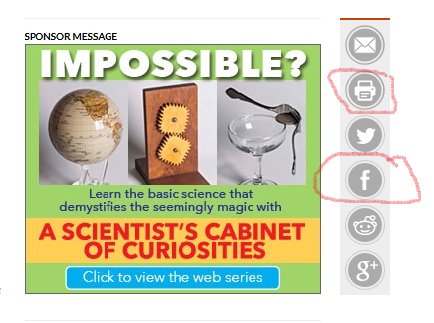 They can be printed and shared.
The texts are shorter and more compact.
They provide interaction - readers can take part in opinion polls and give comments.
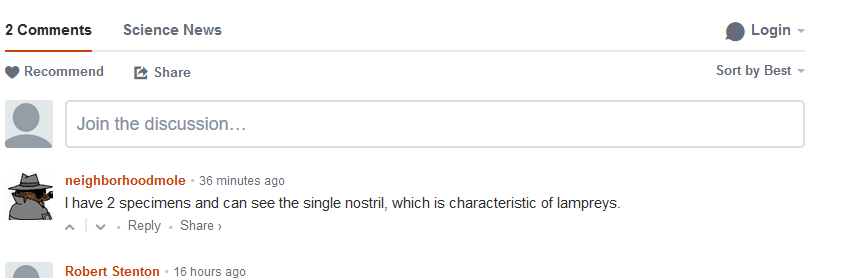 Appearance of links and explanation where user can go with the links.
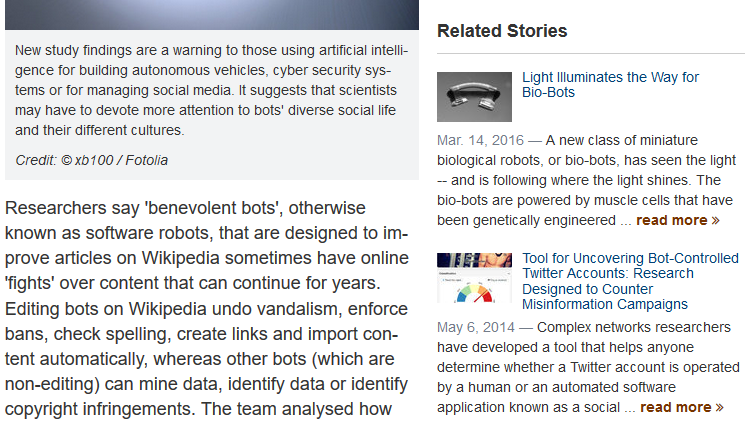 Examples of scientific articles in the Internet
https://www.sciencenews.org/article/ceres-harbors-homegrown-organic-compounds
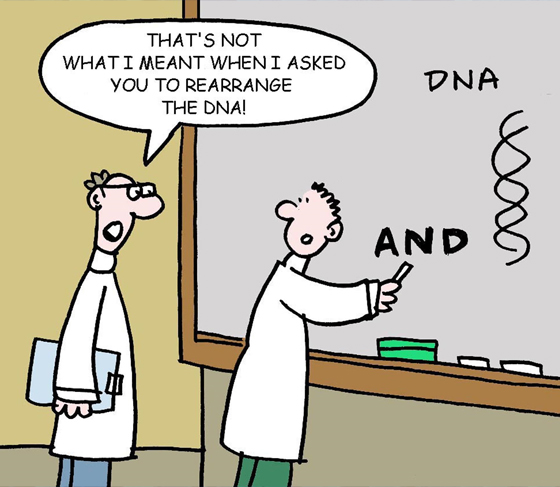 http://www.bbc.co.uk/blogs/thereporters/rorycellanjones/2011/02/the_turing_papers_saved.html
Thank you for your attention
The Polish Team
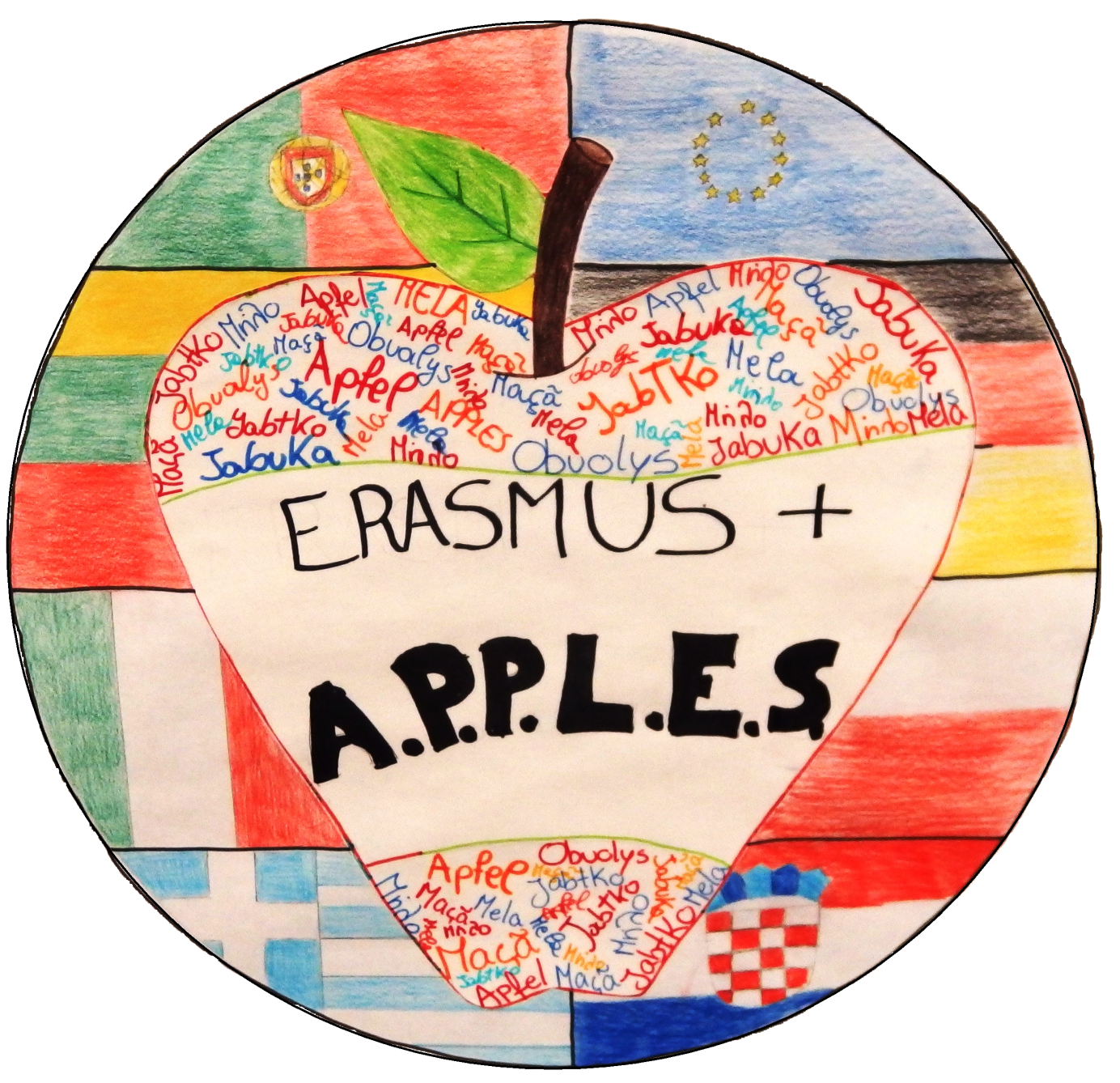 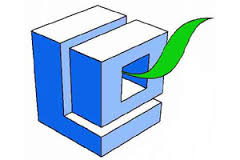 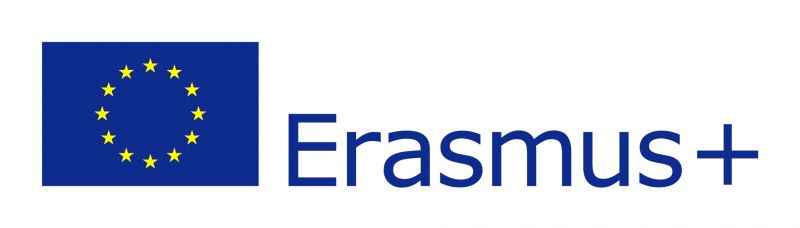